PLANNING  FORRECREATION AND VISITOR SERVICES
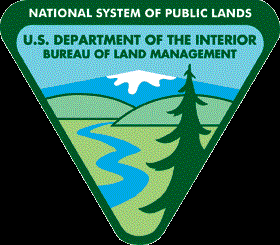 Module 2

MANUALS AND HANDBOOKS

THE PLANNING CYCLE

BLM’S LAND USE PLANNING PROCESS

LUP-LEVEL RECREATION & VISITOR SERVICES (R&VS) DECISIONS

IMPLEMENTATION DECISIONS



Based on
Handbook Section III
and
Appendix 1- Land Use Planning Checklist for R&VS
PLANNING  FORRECREATION AND VISITOR SERVICES
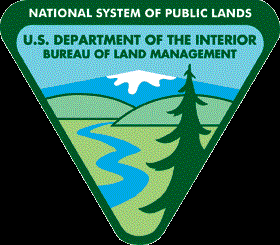 Manuals and Handbooks
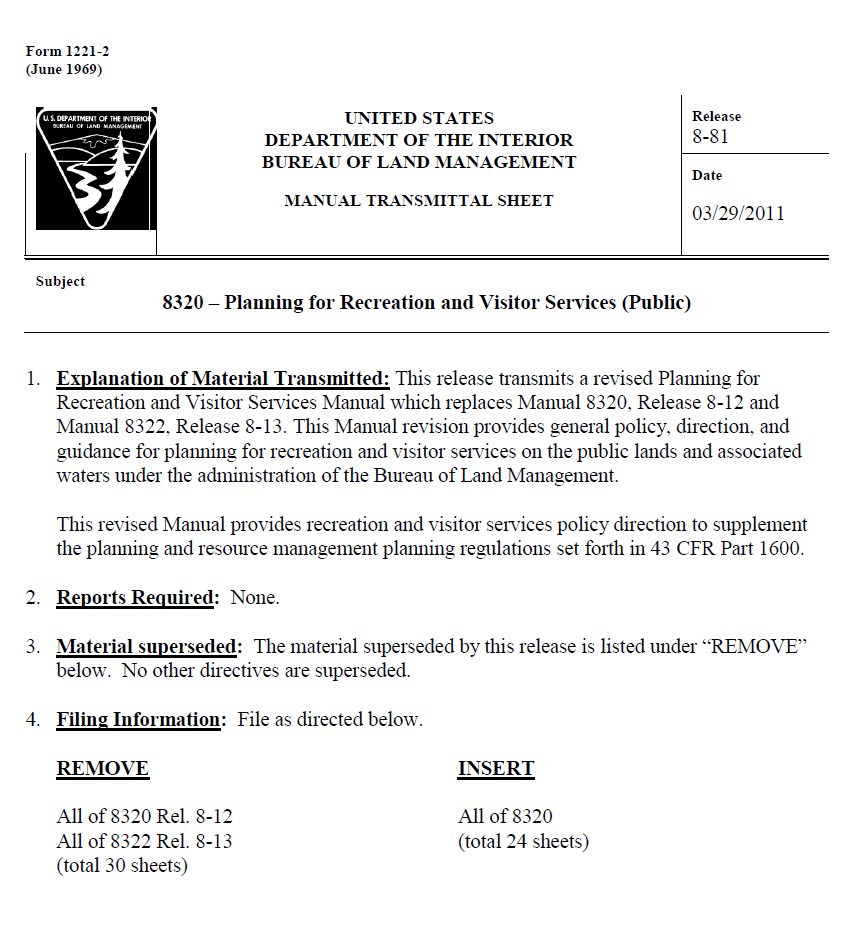 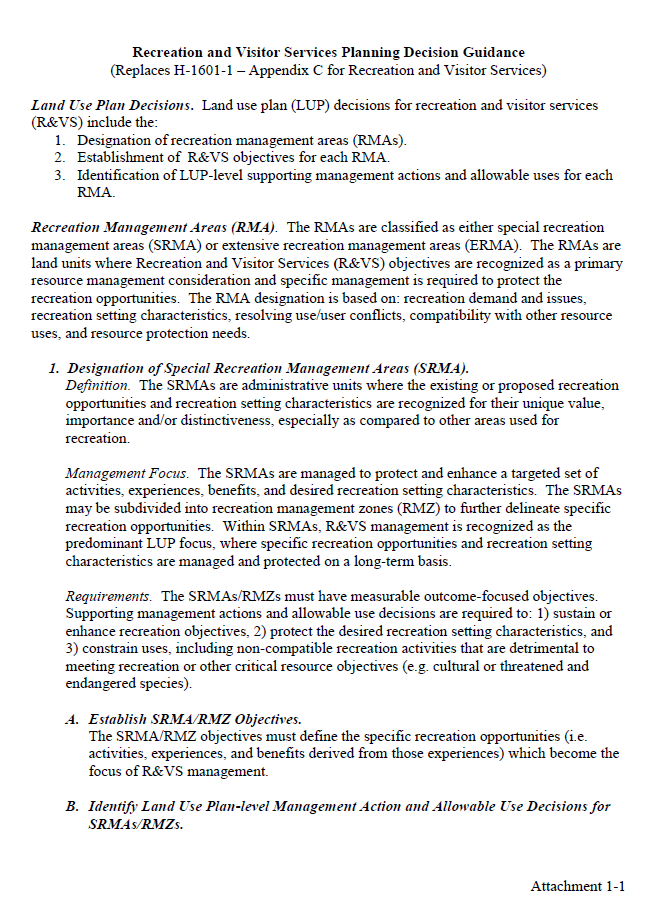 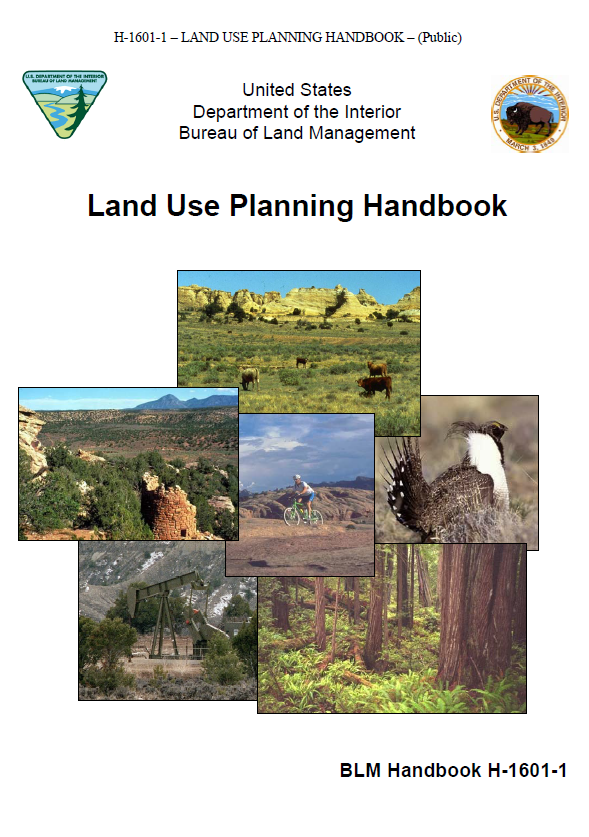 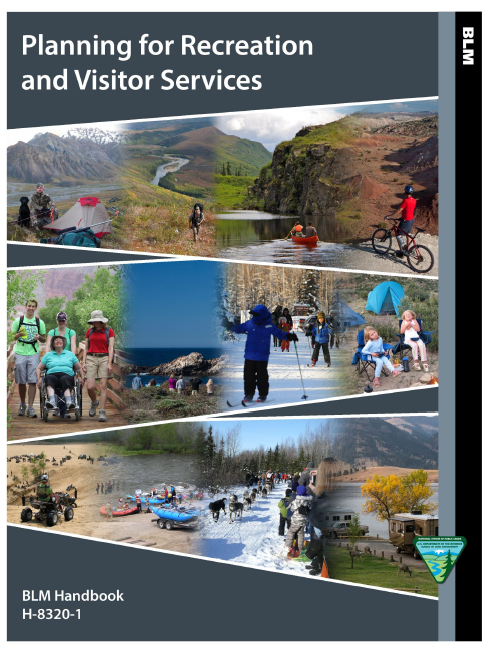 PLANNING  FORRECREATION AND VISITOR SERVICES
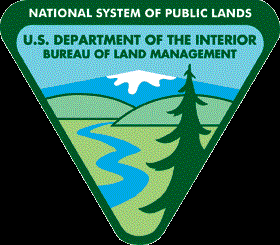 Recreation and Visitor Services Planning Decision Guidance
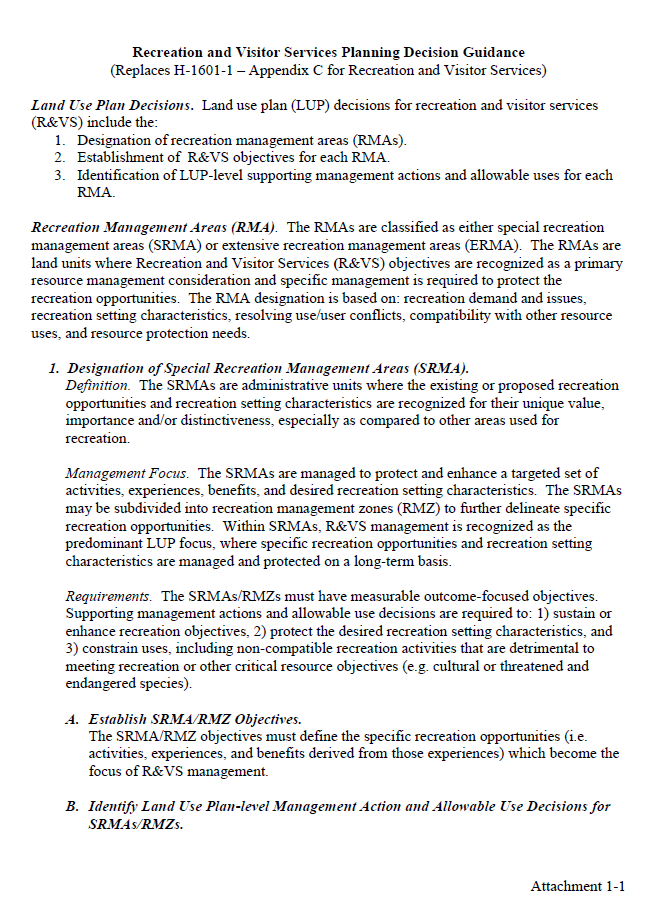 Replaces the 2005 H-1601-1 – Appendix C for Recreation and Visitor Services
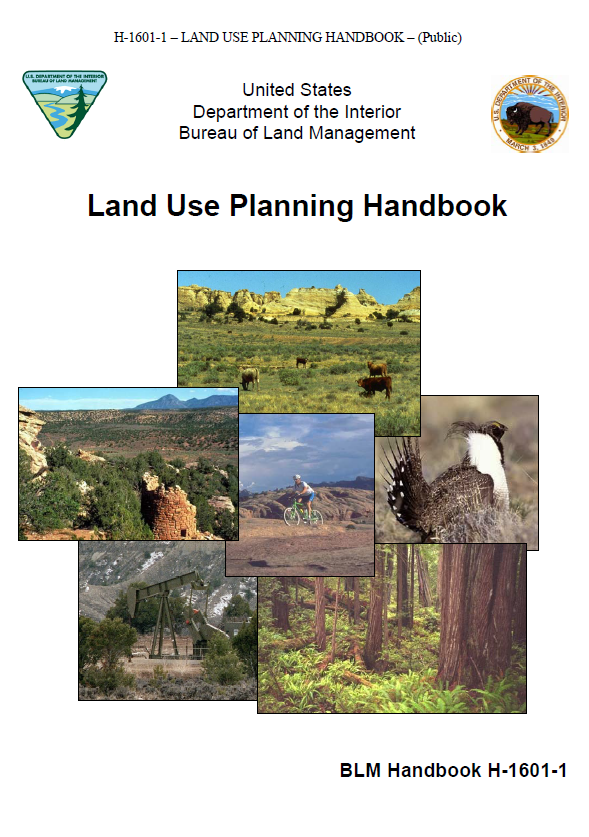 PLANNING  FORRECREATION AND VISITOR SERVICES
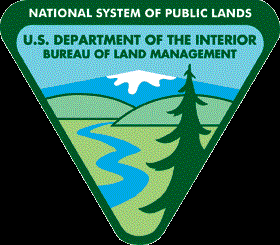 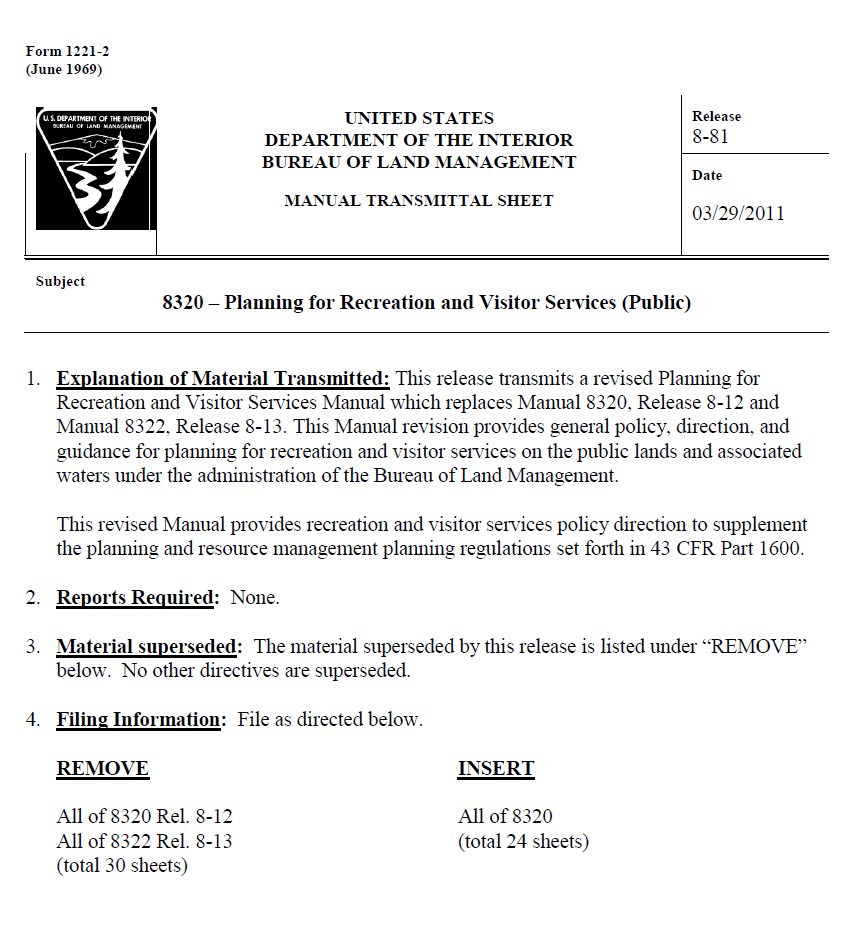 Manual 8320 - Planning for Recreation and Visitor Services
Manual provides general policy, direction, and guidance for planning for recreation and visitor services on the public lands and associated waters under the administration of the Bureau of Land Management. 

2011 Manual supplements the planning and resource management planning regulations set forth in 43 CFR Part 1600.
PLANNING  FORRECREATION AND VISITOR SERVICES
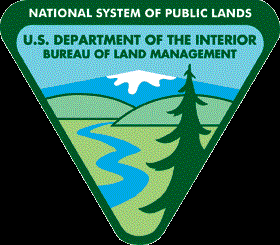 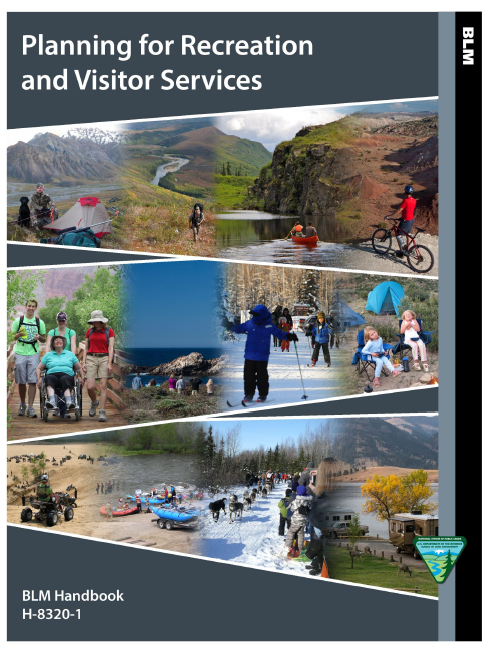 Handbook 8320– 1 - Planning for Recreation and Visitor Services
Supports policies in BLM Manual 8320 - Planning for Recreation and Visitor Services, and related program guidance in BLM Handbook H-1601-1, “Land Use Planning.” 

Provides planning guidance at the land use plan and implementation level.
PLANNING  FORRECREATION AND VISITOR SERVICES
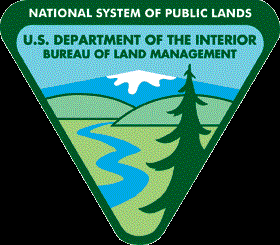 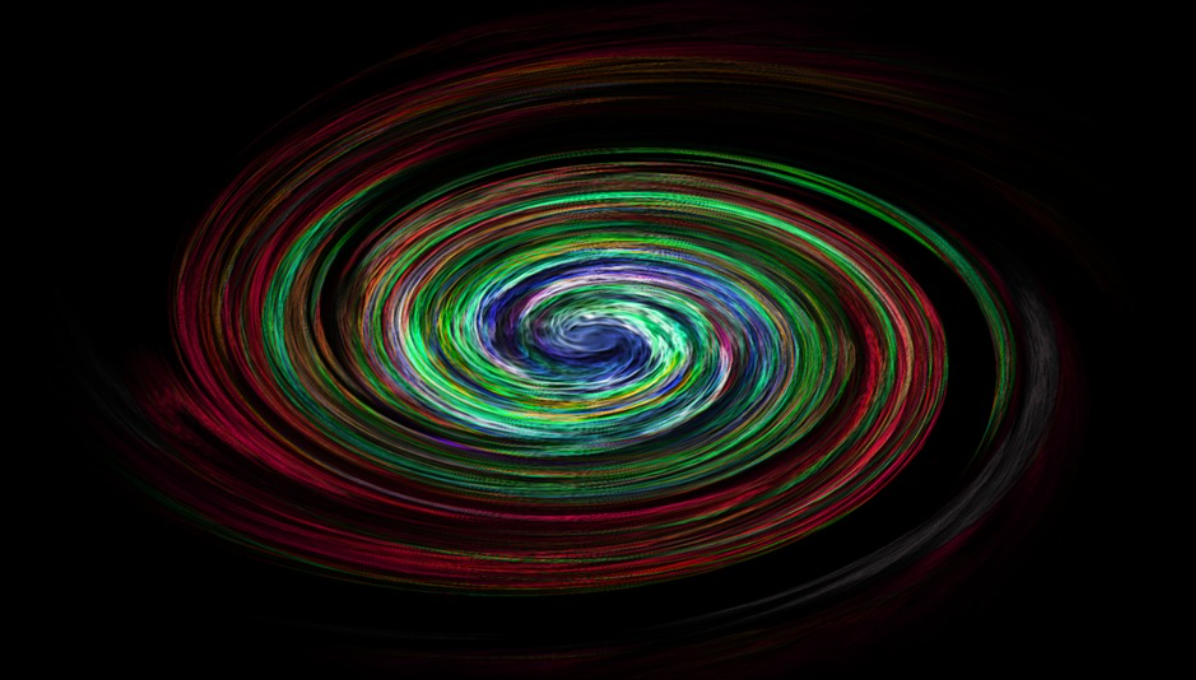 The Planning Cycle
PLANNING  FORRECREATION AND VISITOR SERVICES
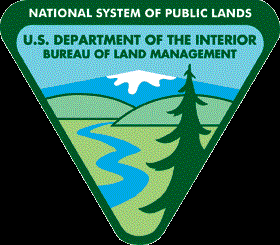 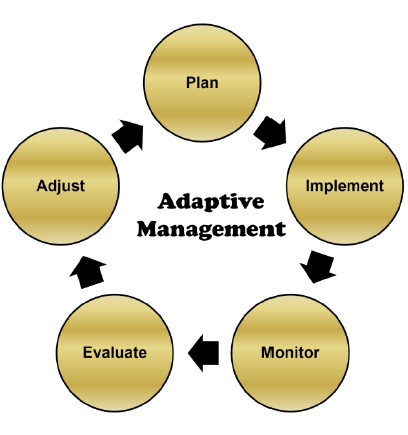 The Planning Cycle
.
[Speaker Notes: Recreation planning should be done within an adaptive management framework.  This means staying committed to achieving the recreation objectives established in the LUP but being flexible enough in the management approach used to achieve those objectives

The land use planning process is cyclic, allowing for adaptations if monitoring and evaluation indicates that goals and objectives are not being achieved. Adaptations encompass (1) changing recreation implementation actions or practices, (2) revising supporting recreation management actions and allowable use decisions, or (3) fine tuning the desired RSCs. Over the long term, recreation planning within an adaptive management framework means staying committed to achieving the recreation objectives established in the LUP but being flexible enough in the management approach used to achieve those objectives.]
PLANNING  FORRECREATION AND VISITOR SERVICES
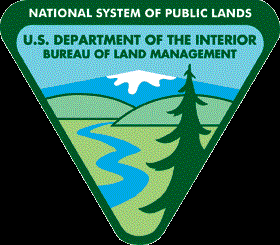 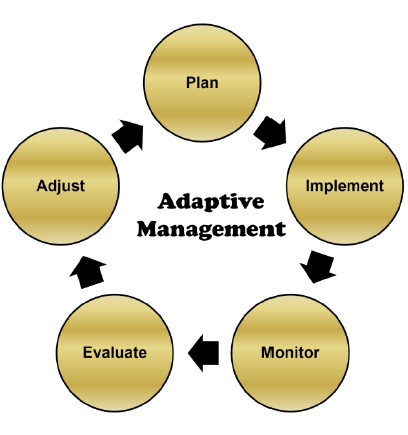 The Planning Cycle
Our focus is on Planning
but also you can also use the R&VS framework in the handbook to 
monitor, evaluate and adjust R&VS
[Speaker Notes: The course content, obviously is going to focus on Planning, but we should also keep in mind, how you can use the procedures in the handbook to monitor, evaluate and adjust throughout your planning cycle.]
PLANNING  FORRECREATION AND VISITOR SERVICES
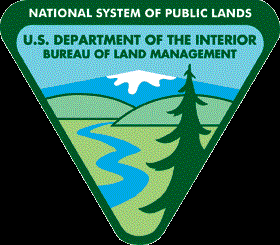 BLM’s Land Use Planning Process
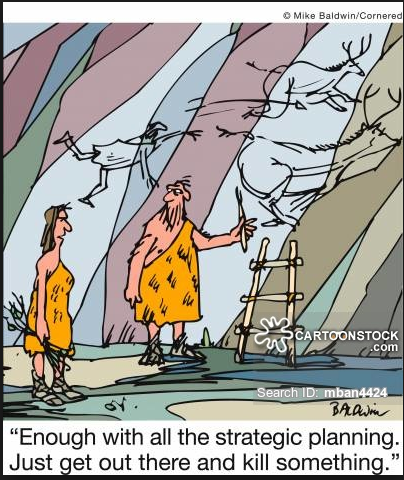 PLANNING  FORRECREATION AND VISITOR SERVICES
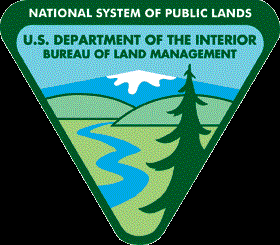 Minimum Planning Requirements (Steps)





See 
Appendix 1 – Land Use Planning Checklist for Recreation and Visitor Services
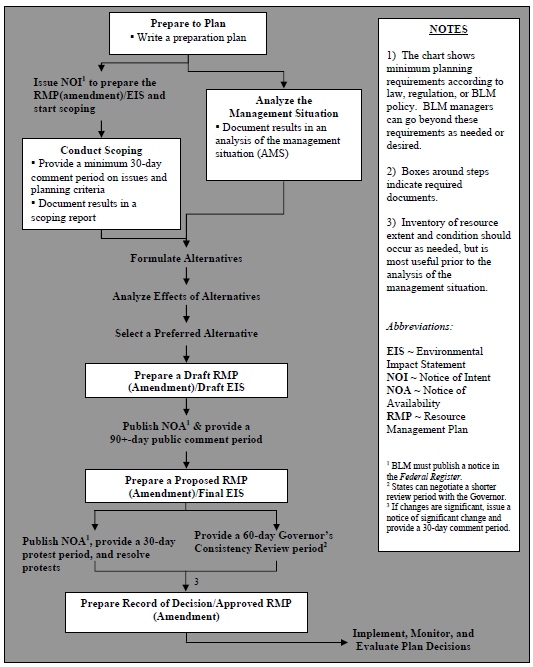 [Speaker Notes: Let’s briefly  look at the Land Use Planning Process used to develop a Land Use Plan.

This process is also on the wall.  It’s important to know where we are in the process as we go though the course, and how the modules (which are sections in the handbook) overlap the planning process.]
STEP 1 – Pre-Plan (Preparing for a Planning Effort)
STEP 1 continued – – Pre-Plan
Pre-Plan Components
STEP 2 – Envisioning?
Planning 2.0 Concept, similar to recreation focus groups
STEP 2 – Analyze the Management Situation (AMS)
STEP 2 continued – AMS
[Speaker Notes: Ours was 457 pages long.]
STEP 3 – Scoping
[Speaker Notes: This one is 745 pages. All of these reports can be found through e planning.]
STEP 4 – Prepare a Draft RMP / Draft EIS
[Speaker Notes: The no action alternative is usually a viable alternative. However, it may not respond to the purpose and need of the planning process (e.g., new legislation). Regardless, it provides a useful baseline to compare the effects of implementing the “action” alternatives.]
STEP 4a – Public Comment on Alternatives?
Another planning 2.0 concept. Not sure if it will stick.
[Speaker Notes: The no action alternative is usually a viable alternative. However, it may not respond to the purpose and need of the planning process (e.g., new legislation). Regardless, it provides a useful baseline to compare the effects of implementing the “action” alternatives.]
STEP 5 – Publish Notice of Availability (NOA) andProvide a 90 day Comment Period
STEP 6 –Prepare a Proposed RMP / Final EIS
STEP 7 – Publish NOA and Provide a 30 day Protest Period and Resolve Protests
[Speaker Notes: Protests are reviewed by the Director of BLM. Challenges to this decision are made in Federal Court.]
STEP 8 – Provide a 60 day Governor's Consistency Review and Resolve Inconsistencies
STEP 9 –Prepare a Record of Decision / Approved RMP
PLANNING  FORRECREATION AND VISITOR SERVICES
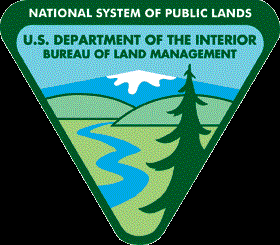 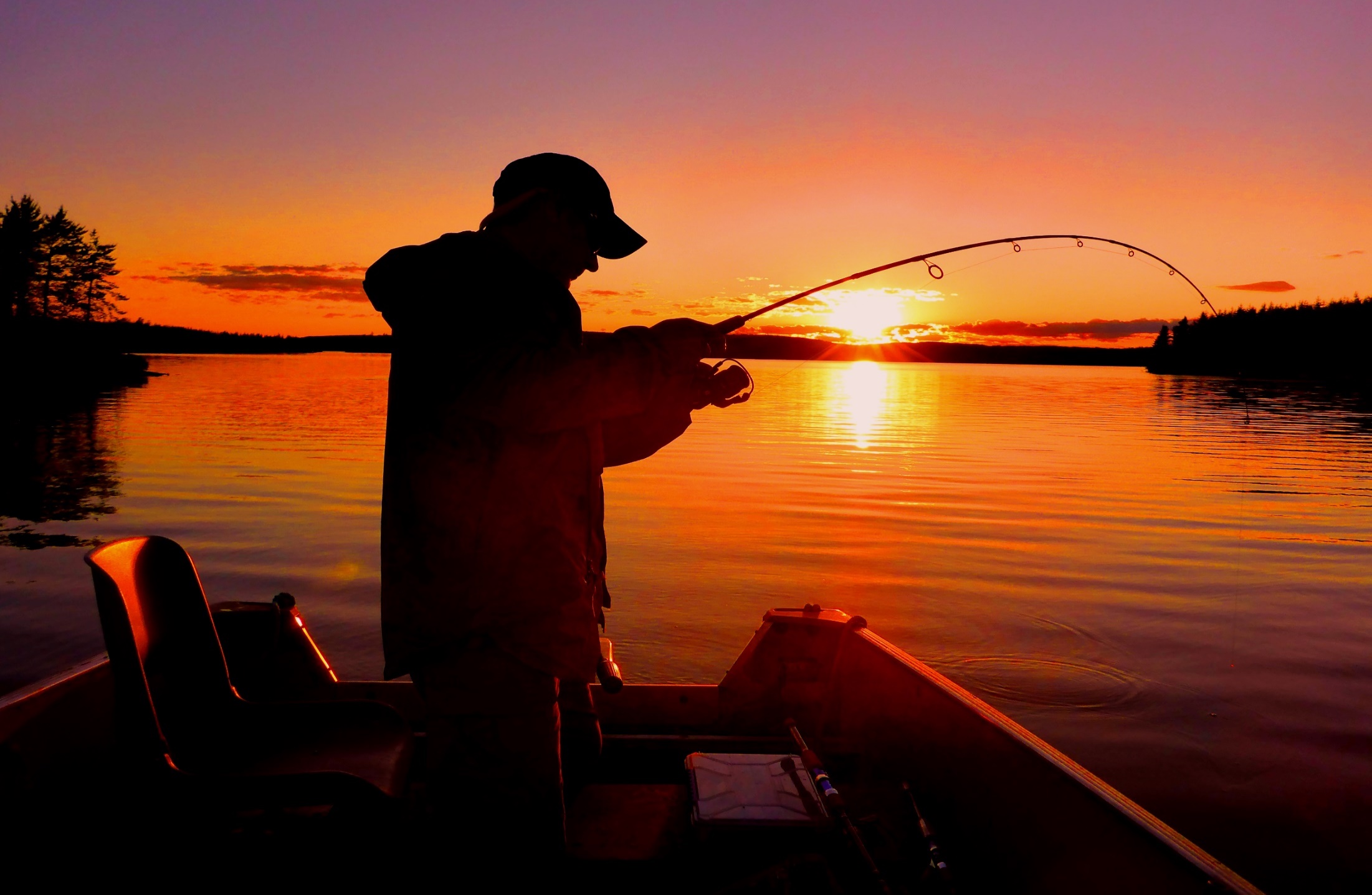 Overview of Required LUP Decisions for R&VS
[Speaker Notes: There are 3 major LUP requirements for R&VS:


Designate recreation management areas – 2 types, SRMAs, ERMAs

Establish R&VS objectives for each RMA. – There is more to this than you may think, so we’ll be going over this in more detail.

Identify LUP-level management actions and allowable uses for each RMA.  - Many decisions related to R&VS are NOT LUP-level decisions, so the trick here will be to separate them from implementation level – but more on that later.]
PLANNING  FORRECREATION AND VISITOR SERVICES
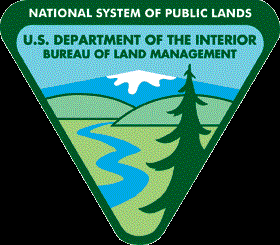 Overview of Required LUP Decisions for R&VS
Designate Recreation Management Areas (RMAs)

Establish R&VS Objectives for each RMA 

Identify LUP-level Management Actions and Allowable Uses for each RMA
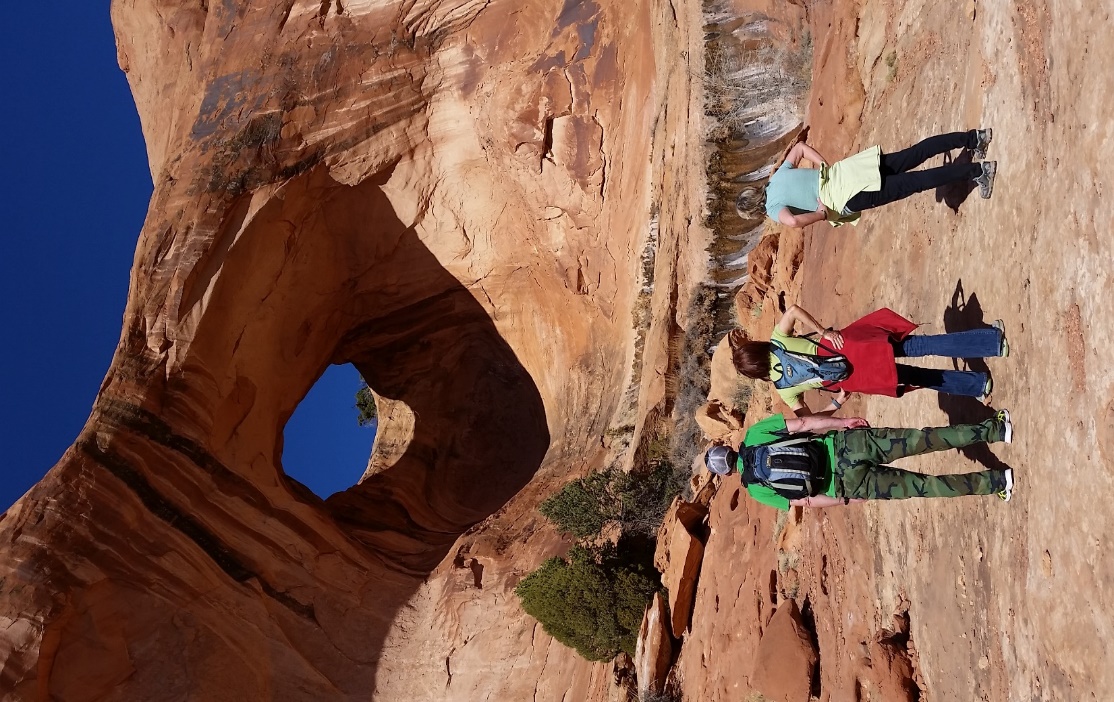 [Speaker Notes: There are 3 major LUP requirements for R&VS:


Designate recreation management areas – 2 types, SRMAs, ERMAs

Establish R&VS objectives for each RMA. – There is more to this than you may think, so we’ll be going over this in more detail.

Identify LUP-level management actions and allowable uses for each RMA.  - Many decisions related to R&VS are NOT LUP-level decisions, so the trick here will be to separate them from implementation level – but more on that later.]
PLANNING  FORRECREATION AND VISITOR SERVICES
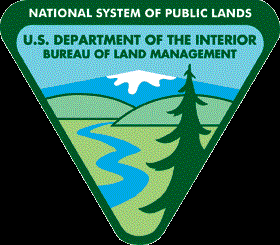 1.  Designate Recreation Management Areas (RMAs)
[Speaker Notes: RMAs are land units where:

- R&VS objectives are recognized as a primary resource management consideration 

- and specific management is required to protect the recreation opportunities. 

RMA designation is based on: 
recreation demand and issues
recreation setting characteristics
resolving conflicts 
compatibility with other resource uses
resource protection needs

There are 2 types.  Special Recreation Management Areas (SRMAs) and Extensive Recreation Management Areas (ERMAs)

If you remember the previous recreation policy, it’s important to note that the names are the same, but the definitions have changed!]
PLANNING  FORRECREATION AND VISITOR SERVICES
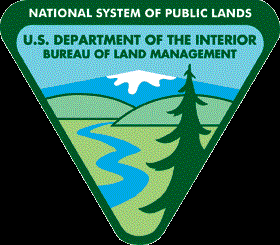 1a.  Designate Backcountry Conservation Areas?
[Speaker Notes: RMAs are land units where:

- R&VS objectives are recognized as a primary resource management consideration 

- and specific management is required to protect the recreation opportunities. 

RMA designation is based on: 
recreation demand and issues
recreation setting characteristics
resolving conflicts 
compatibility with other resource uses
resource protection needs

There are 2 types.  Special Recreation Management Areas (SRMAs) and Extensive Recreation Management Areas (ERMAs)

If you remember the previous recreation policy, it’s important to note that the names are the same, but the definitions have changed!]
PLANNING  FORRECREATION AND VISITOR SERVICES
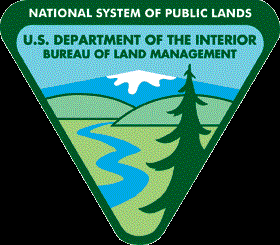 2.   Establish R&VS Objectives for each RMA
[Speaker Notes: RMAs are land units where:

- R&VS objectives are recognized as a primary resource management consideration 

- and specific management is required to protect the recreation opportunities. 

RMA designation is based on: 
recreation demand and issues
recreation setting characteristics
resolving conflicts 
compatibility with other resource uses
resource protection needs

There are 2 types.  Special Recreation Management Areas (SRMAs) and Extensive Recreation Management Areas (ERMAs)

If you remember the previous recreation policy, it’s important to note that the names are the same, but the definitions have changed!]
PLANNING  FORRECREATION AND VISITOR SERVICES
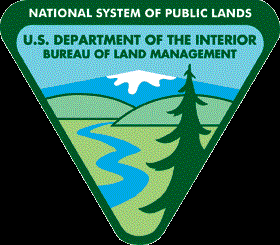 2a.   Establish R&VS Objectives for each BCA?
[Speaker Notes: RMAs are land units where:

- R&VS objectives are recognized as a primary resource management consideration 

- and specific management is required to protect the recreation opportunities. 

RMA designation is based on: 
recreation demand and issues
recreation setting characteristics
resolving conflicts 
compatibility with other resource uses
resource protection needs

There are 2 types.  Special Recreation Management Areas (SRMAs) and Extensive Recreation Management Areas (ERMAs)

If you remember the previous recreation policy, it’s important to note that the names are the same, but the definitions have changed!]
PLANNING  FORRECREATION AND VISITOR SERVICES
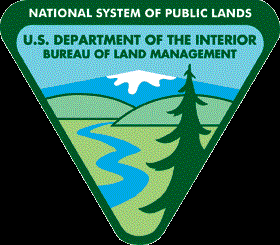 3.   Identify LUP-level Management Actions & Allowable Uses
[Speaker Notes: RMAs are land units where:

- R&VS objectives are recognized as a primary resource management consideration 

- and specific management is required to protect the recreation opportunities. 

RMA designation is based on: 
recreation demand and issues
recreation setting characteristics
resolving conflicts 
compatibility with other resource uses
resource protection needs

There are 2 types.  Special Recreation Management Areas (SRMAs) and Extensive Recreation Management Areas (ERMAs)

If you remember the previous recreation policy, it’s important to note that the names are the same, but the definitions have changed!]
PLANNING  FORRECREATION AND VISITOR SERVICES
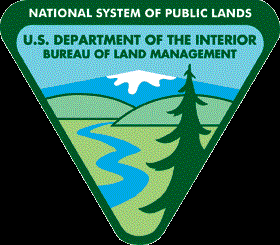 3a.   Identify LUP-level Management Actions & Allowable Uses
[Speaker Notes: RMAs are land units where:

- R&VS objectives are recognized as a primary resource management consideration 

- and specific management is required to protect the recreation opportunities. 

RMA designation is based on: 
recreation demand and issues
recreation setting characteristics
resolving conflicts 
compatibility with other resource uses
resource protection needs

There are 2 types.  Special Recreation Management Areas (SRMAs) and Extensive Recreation Management Areas (ERMAs)

If you remember the previous recreation policy, it’s important to note that the names are the same, but the definitions have changed!]
PLANNING  FORRECREATION AND VISITOR SERVICES
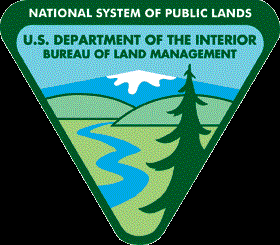 3.   Identify LUP-level Management Actions & Allowable Uses
[Speaker Notes: RMAs are land units where:

- R&VS objectives are recognized as a primary resource management consideration 

- and specific management is required to protect the recreation opportunities. 

RMA designation is based on: 
recreation demand and issues
recreation setting characteristics
resolving conflicts 
compatibility with other resource uses
resource protection needs

There are 2 types.  Special Recreation Management Areas (SRMAs) and Extensive Recreation Management Areas (ERMAs)

If you remember the previous recreation policy, it’s important to note that the names are the same, but the definitions have changed!]
PLANNING  FORRECREATION AND VISITOR SERVICES
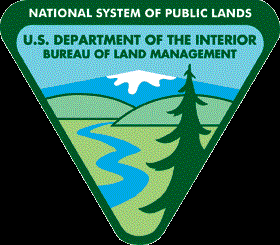 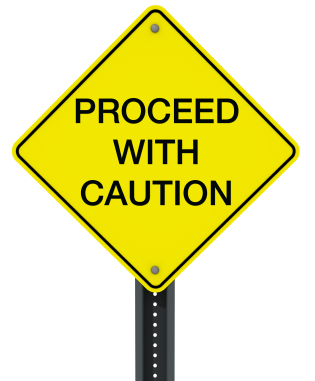 Avoid making implementation level decisions in the LUP !
[Speaker Notes: There are 3 major LUP requirements for R&VS:


Designate recreation management areas – 2 types, SRMAs, ERMAs

Establish R&VS objectives for each RMA. – There is more to this than you may think, so we’ll be going over this in more detail.

Identify LUP-level management actions and allowable uses for each RMA.  - Many decisions related to R&VS are NOT LUP-level decisions, so the trick here will be to separate them from implementation level – but more on that later.]
PLANNING  FORRECREATION AND VISITOR SERVICES
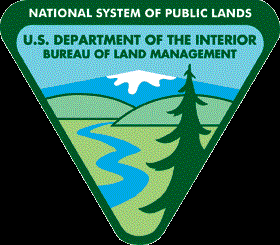 Implementation Decisions for R&VS
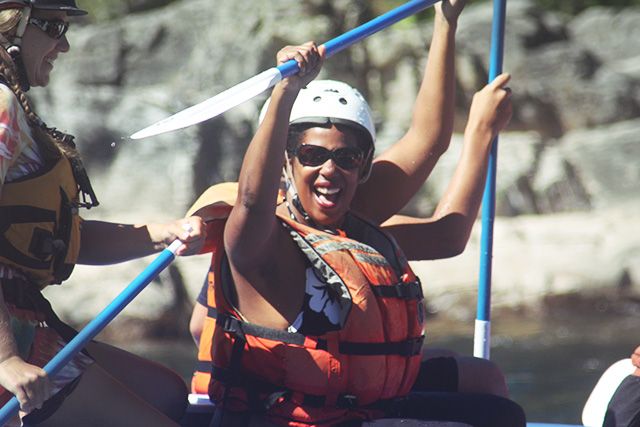 [Speaker Notes: There are 3 major LUP requirements for R&VS:


Designate recreation management areas – 2 types, SRMAs, ERMAs

Establish R&VS objectives for each RMA. – There is more to this than you may think, so we’ll be going over this in more detail.

Identify LUP-level management actions and allowable uses for each RMA.  - Many decisions related to R&VS are NOT LUP-level decisions, so the trick here will be to separate them from implementation level – but more on that later.]
PLANNING  FORRECREATION AND VISITOR SERVICES
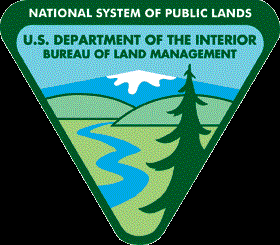 Implementation Decisions: 

Site specific 
Appealable
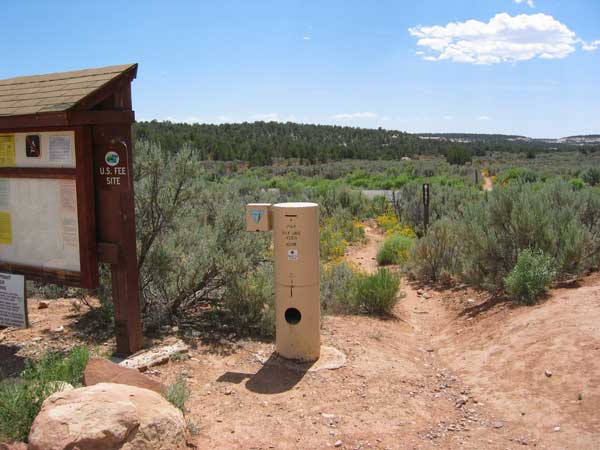 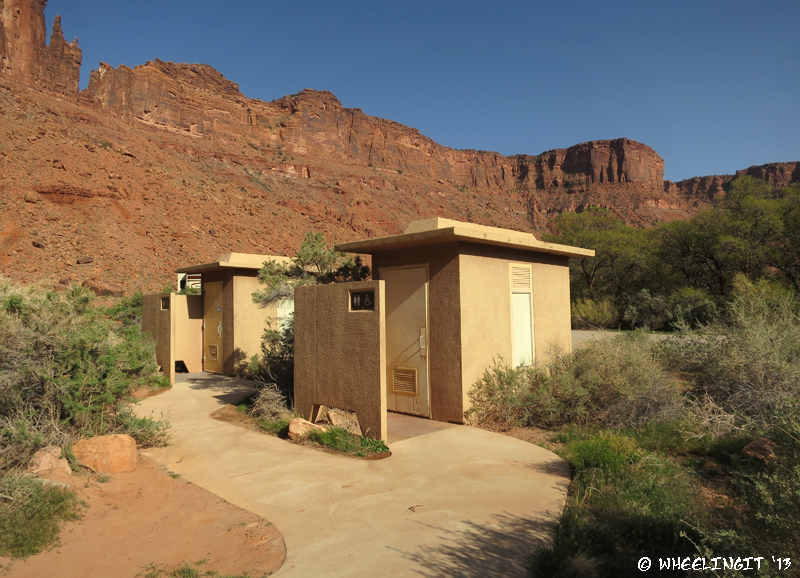 Management
Administration
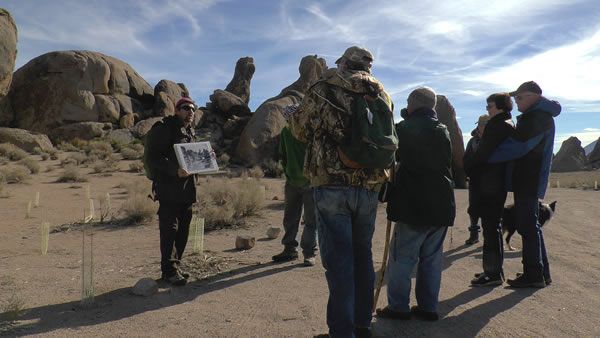 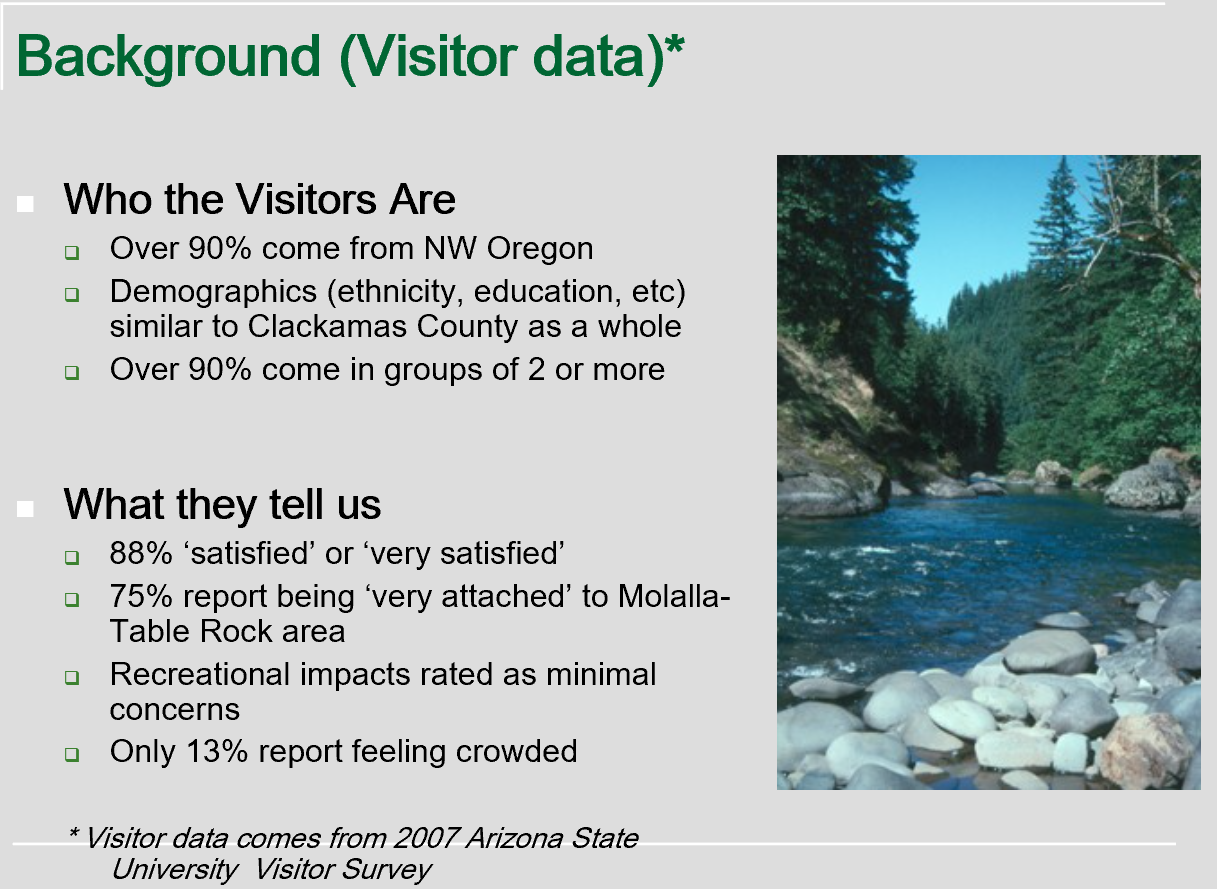 Information and Education
Monitoring
[Speaker Notes: There are four categories of Implementation Decisions

Management
Administration
Information and Education
Monitoring

Site Specific
2) Appealable  to IBLA under 43 CFR 4.410 

LUP Decision  - protest
The BLM may use a single land use planning/NEPA process to make both land use plan and implementation decisions, provided both types of decisions are adequately addressed with the appropriate level of NEPA analysis. 

Where implementation decisions are made as part of the land use planning process, they are still subject to the appeals process or other administrative review as prescribed by the specific resource program regulations after the BLM resolves the protests to land use plan decisions and makes a decision to adopt or amend the RMP. 

The proposed plan /final EIS should display land use plan and implementation decisions (and clearly distinguish between the two types of decisions). 

Implementation decisions are changed through an interdisciplinary NEPA process in conjunction with the BLM resource program-specific guidance.]
PLANNING  FORRECREATION AND VISITOR SERVICES
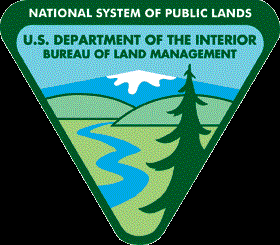 Implementation Decisions: Management
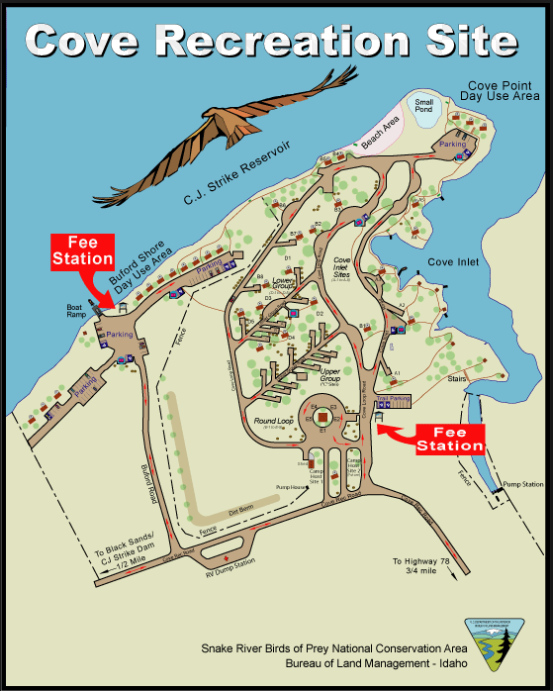 Visitor Services
Facilities 
Developed Sites
Roads and Trails
[Speaker Notes: Information and Education includes:

Maps or brochures
Websites
Outreach efforts
Events
Interpretation 
Environmental education
Signing]
PLANNING  FORRECREATION AND VISITOR SERVICES
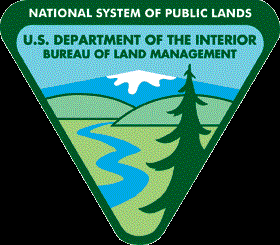 Implementation Decisions:  Administration
Allocation Systems 
Permits
Fees
Use Restrictions
Partnership Agreements
Business Plans 
Fiscal Accountability Systems
Data Management Protocols
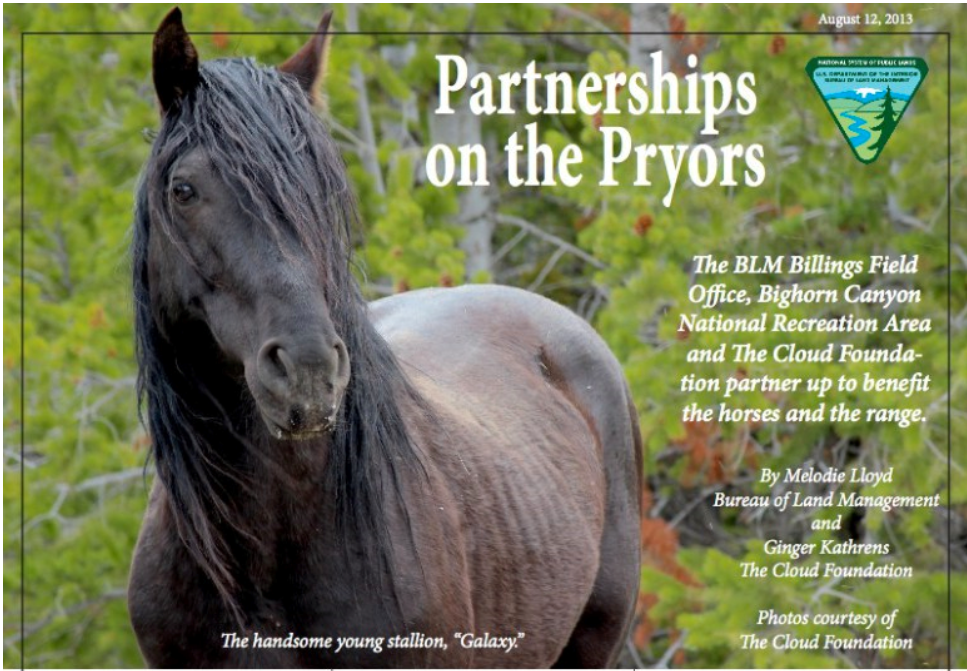 [Speaker Notes: Information and Education includes:

Maps or brochures
Websites
Outreach efforts
Events
Interpretation 
Environmental education
Signing]
PLANNING  FORRECREATION AND VISITOR SERVICES
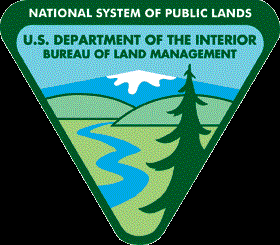 Implementation Decisions: Information & Education
Maps or Brochures
Websites
Outreach Efforts
Events
Interpretation 
Environmental Education
Signing
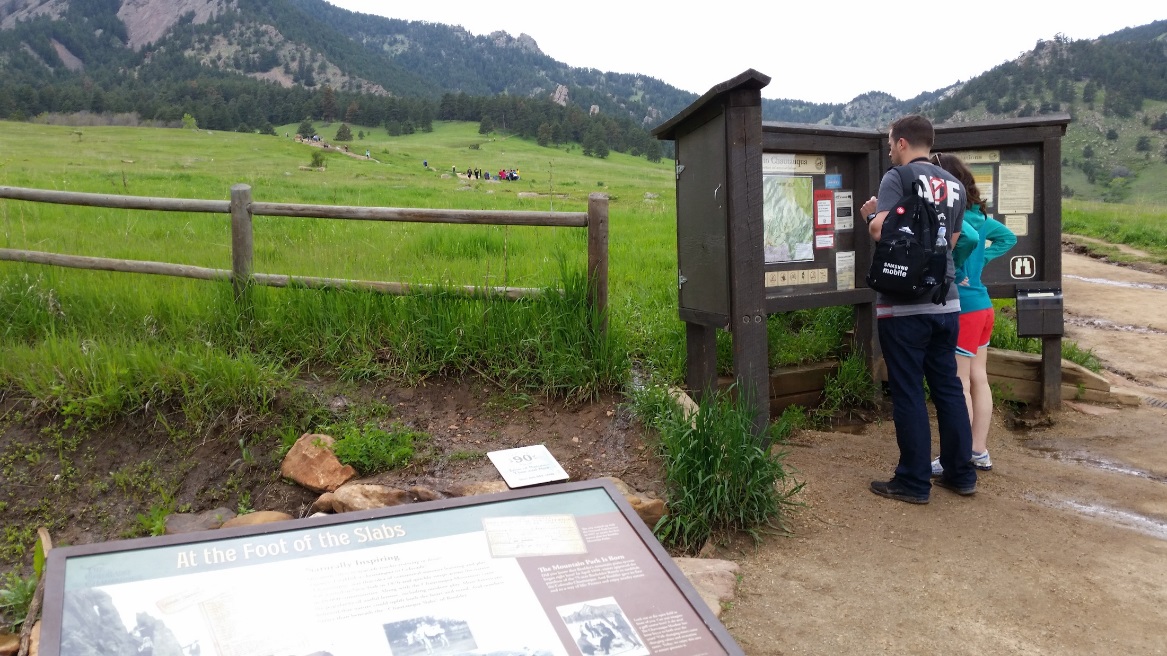 [Speaker Notes: Information and Education includes:

Maps or brochures
Websites
Outreach efforts
Events
Interpretation 
Environmental education
Signing]
PLANNING  FORRECREATION AND VISITOR SERVICES
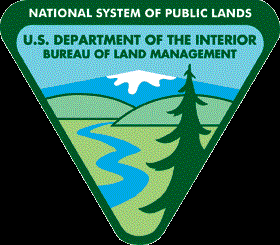 Implementation Decisions: Monitoring
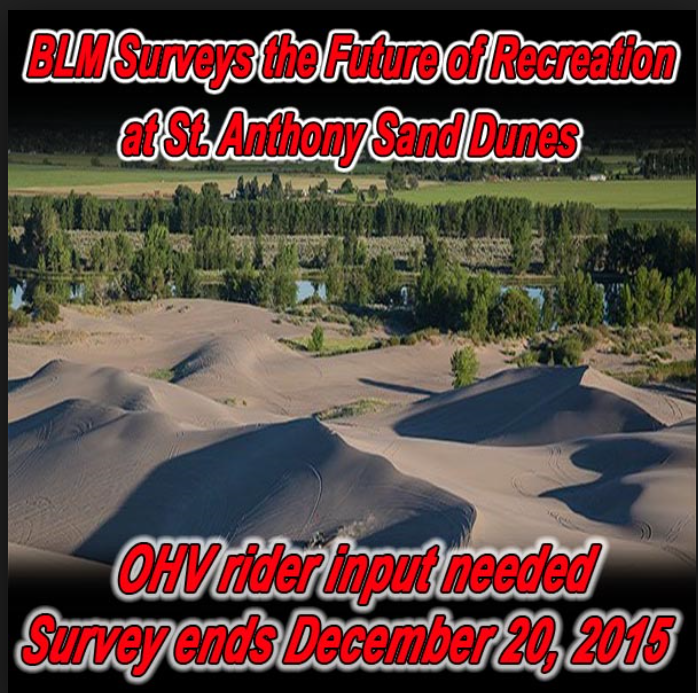 Visitor Use and Use Patterns
Recreation Caused Resource Impacts
Visitor Satisfaction
Attainment of Objectives
RSCs
Standards and Indicators
[Speaker Notes: Monitoring includes:


- Visitor use and use patterns
- Recreation caused resource impacts
 - Visitor satisfaction

Monitoring may measure the effectiveness or attainment of:
	- Outcomes-focused objectives
	- Recreation setting characteristics
	- Standards and indicators.]